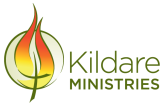 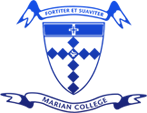 YEAR 8 ENGLISH
ENGLISH
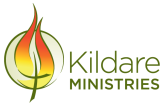 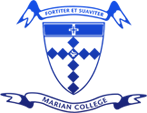 Year 8 English: Overview
English is a core subject at Year 8.
The three key areas for learning and assessment in English at Year 8 include: reading and viewing, writing, and speaking and listening. 

The learning tasks and study of texts each semester are constructed around an over-arching idea such as ‘Knowing self and knowing others’ and ‘Perspectives and Values’.
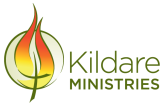 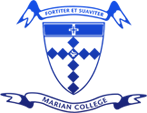 Year 8 English: Reading and viewing
Students extend the skills established in Year 7 English and continue to extend their academic and passive vocabulary by reading and viewing and thinking critically texts. 
Students engage in regular reading practices and study a range of printed and multi-modal texts. They also participate in a Wide Reading program.
Contemporary social issues featured in the media are also studied.
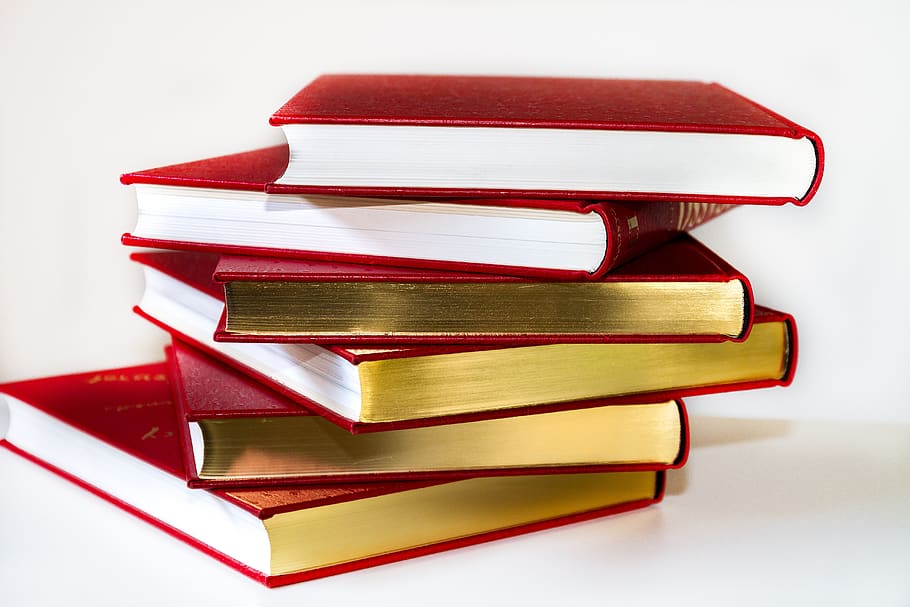 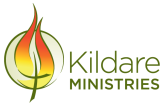 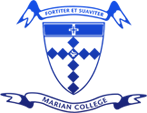 Year 8 English: Writing
Students build upon writing skills established in Year 7. They write for different audiences and purposes using forms such as personal reflections, creative writing, analytical writing and persuasive writing. 
Drafting, editing, responding to feedback and reflecting on the writing process are key skills that students develop. 
Students develop their understanding of the mechanics of the English language through class activities and the Education Perfect program.
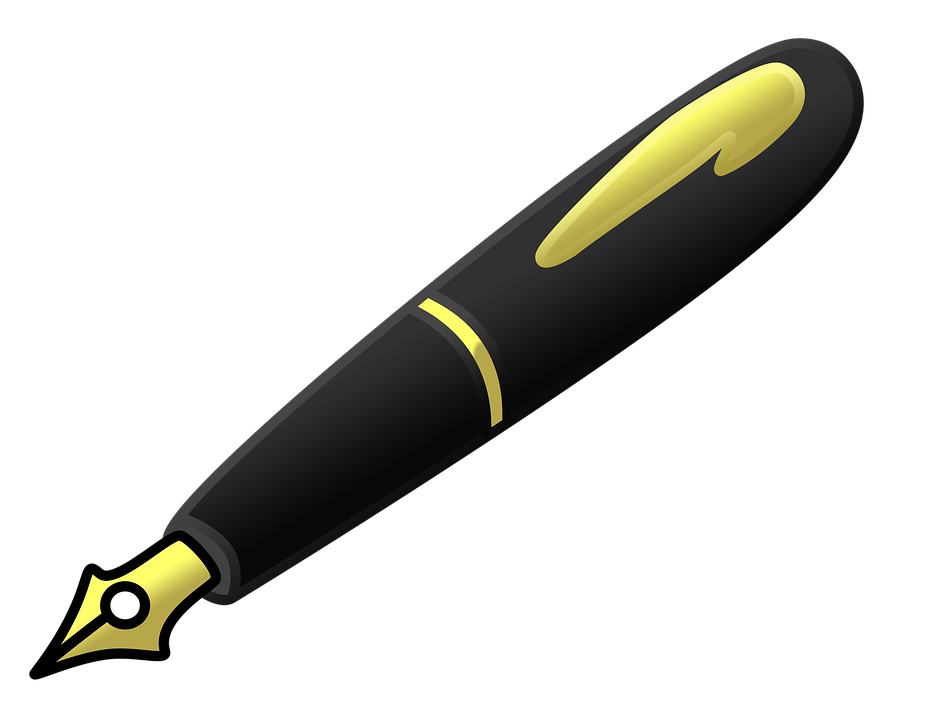 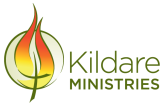 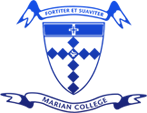 Year 8 English: Speaking and listening
Listening skills are constantly practiced in the English classroom. 
Students are encouraged to listen respectfully to each other and to learn from each other. 
Class and small group discussions are a frequent feature.   
Students practice their ability to articulate ideas verbally through a range of informal and formal oral activities.
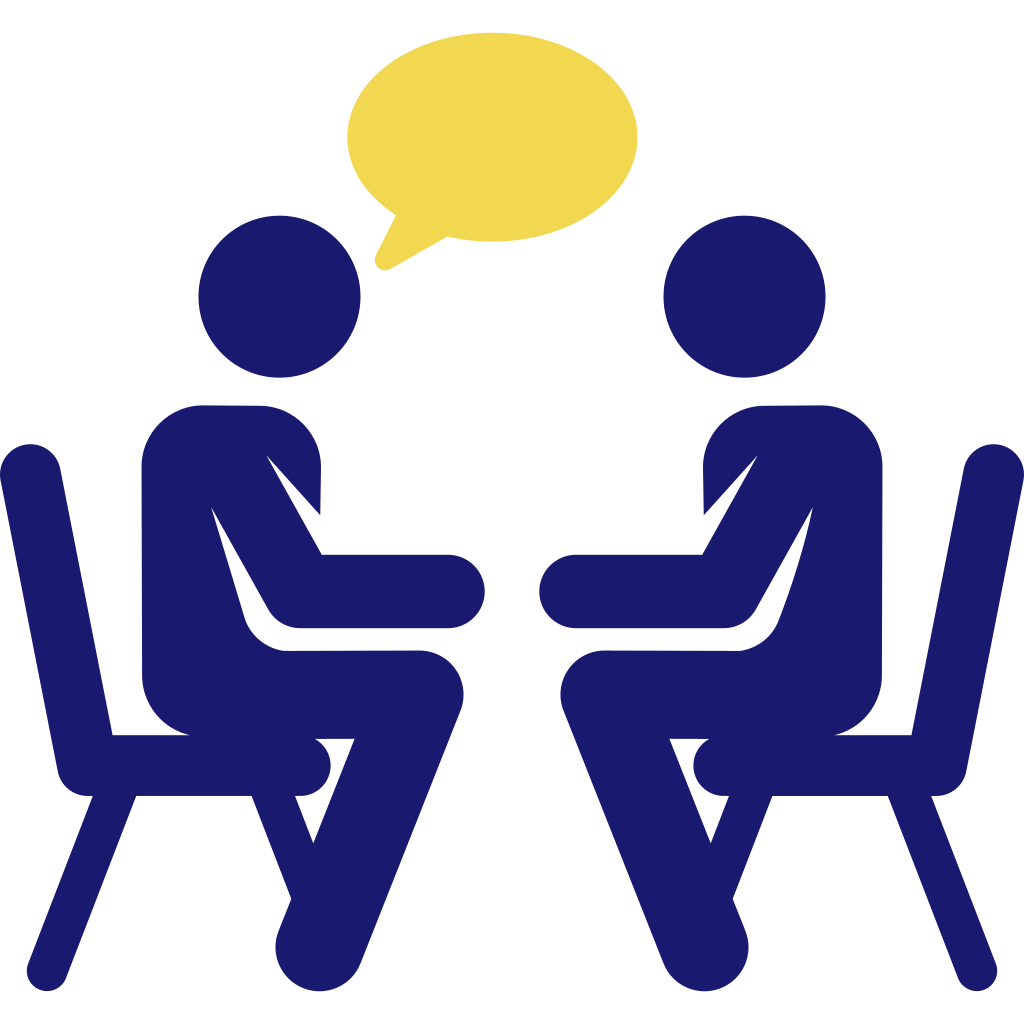 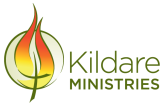 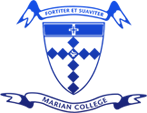 Yr 8 Learning Enhancement: Literacy
Additional support is offered to students to are below benchmark standards in reading, writing and/or comprehension.

This support may be offered in addition to the core English classes.
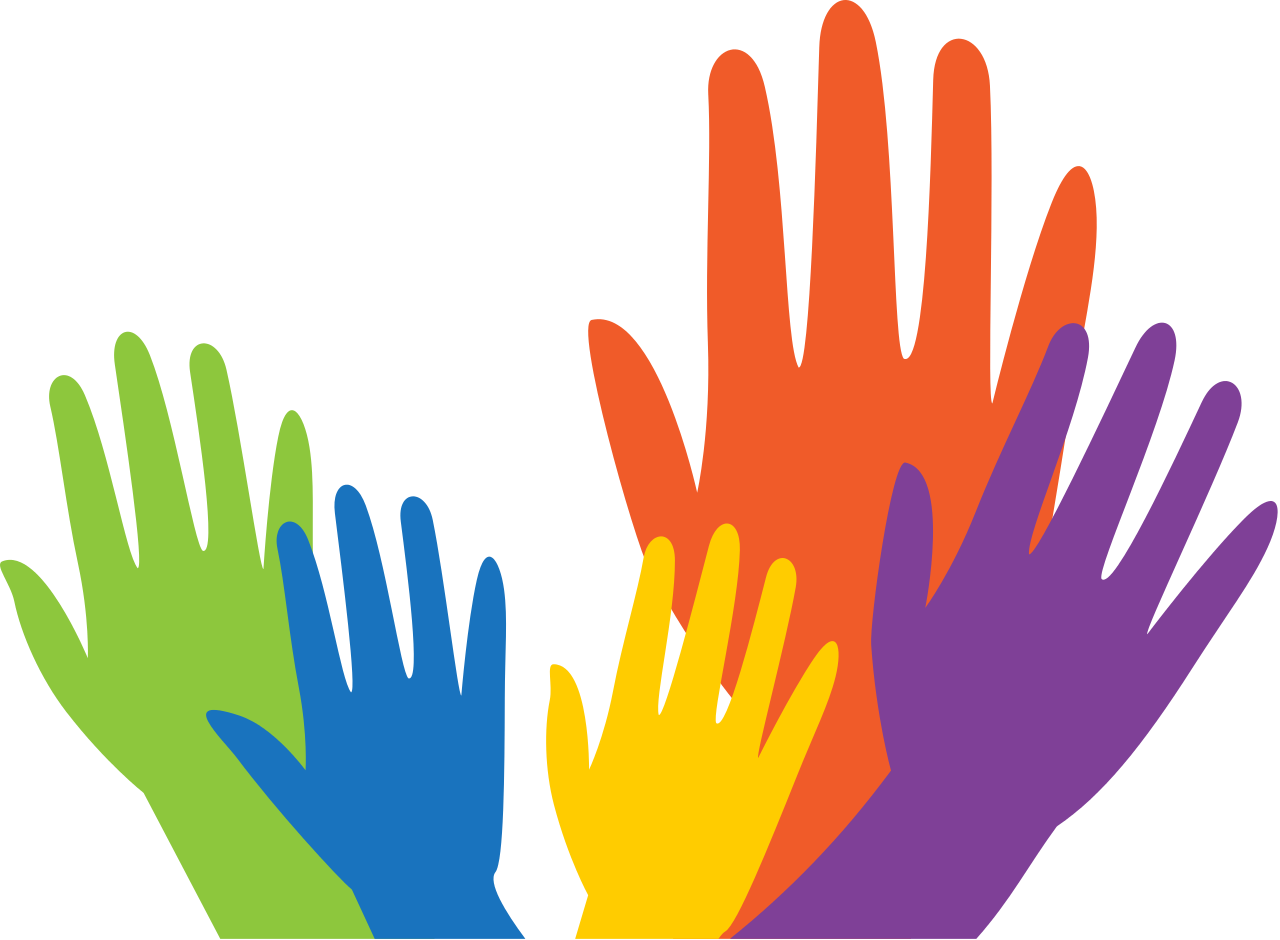 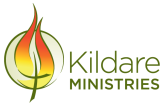 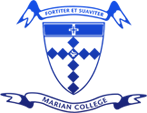 Year 8 English
For more information  about Year 8 English please contact: 

Mrs Stephanie Mansell
Head of English and Languages 
smansell@mcararat.catholic.edu.au